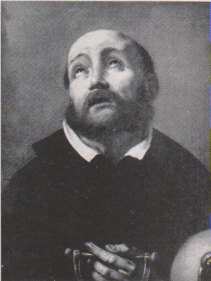 G. B. Piazzetta, S. Girolamo in estasi, presso sede ECA Venezia, già dell’Orfanotrofio Manin.Da Riv. Ordine PP. Somaschi, fasc. 136, pagg. 89-90
G. B. Piazzetta,  San Girolamo n contemplazione del Crocifisso,  Genova, S. Maria MaddalenaDa Riv. Ordine PP. Somaschi, fasc. 136, pagg. 89-90